16 en 17 september 2019
Persoonlijk leiderschap
Jeannette van Bragt, Coach NOBCO, EMCC senior practioner
Elise Mensink, GZ psycholoog, intervisiebegeleider en adviseur voor het Kenniscollege
Programma dag 1
9:00 – 10:30  	Persoonlijke drijfveren

10:30 		Koffiepauze

10:45-12:00  	persoonlijke drijfveren

12:00 		Lunchpauze

13:00  		Persoonlijke leerdoelen en communicatie

15:00 		Theepauze

15:15-17:00 	Persoonlijke leerdoelen en communicatie

17:00-17:30 	Pauze met snack
 
17:30-20:00		Grenzen aangeven en omgaan met weerstand
Programma dag 2
9:00 – 10:30  	Authentiek leiderschap

10:30 		Koffiepauze

10:45-12:00  	situationeel leiderschap 

12:00 		Lunchpauze

13:00  		Teamdynamiek 

15:00 		Theepauze

15:15-17:00 	Feedback
Werkwijze
Begeleiders hebben geen commercieel belang

Training staat in teken van persoonlijke reflectie, oefenen en leren o.b.v. wederzijds respect, vertrouwen en vertrouwelijkheid

Storingen gaan voor…deel wat je bezighoudt 

Tijdens training telefoon uit

Gezamenlijke verantwoordelijkheid voor tijdsbewaking
Resultaat
Na het volgen van deze training ben je je bewust van jouw persoonlijke drijfveren en kwaliteiten en kan je deze effectief inzetten in je dagelijks werk. Daarnaast ben je je bewust van gebieden waarop jij je verder kan en wil ontwikkelen om steeds zo effectief mogelijk te zijn in het dagelijks werk.
Leerdoelen
Deelnemer is zich bewust van persoonlijke drijfveren en motivatie 
Deelnemer is zich bewust van voorbeeldfunctie in leiderschap
Deelnemer is zich bewust van verschillen in drijfveren, kwetsbaarheid en motivatie binnen een groep/team
Deelnemer kent de principes van actief luisteren en de invloed van verbaal en non verbaal communiceren en kan dit toepassen in de praktijk
Deelnemer kan persoonlijke ontwikkeldoelen benoemen op gebied van leiderschap en communicatie
Deelnemer kent de theorie rond kernkwadranten van Ofman en kan deze toepassen in de praktijk
Deelnemer is zich bewust hoe hij grenzen aanvoelt en aangeeft, en weet hoe hij dat in de praktijk effectief kan doen.
Deelnemers kent effectieve vergadertechnieken en kan deze toepassen in de praktijk
Deelnemer kan “weerstand” herkennen, onderzoeken en er effectief mee omgaan
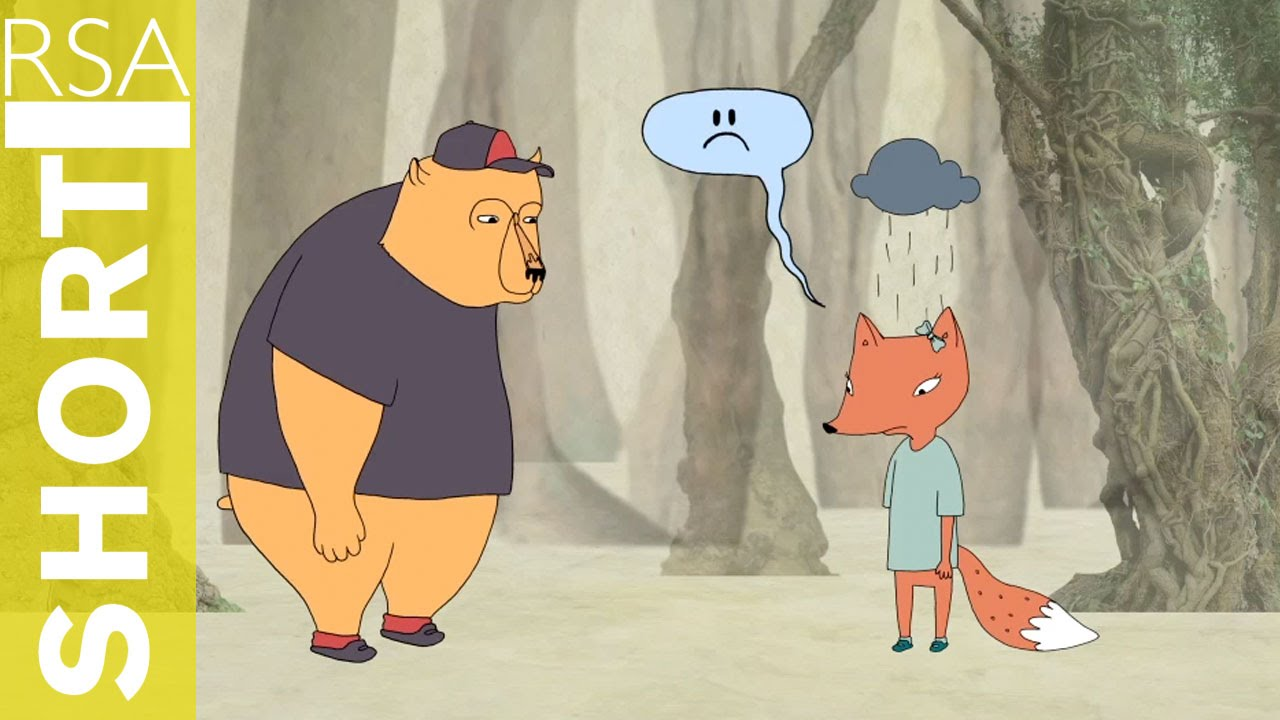 https://www.youtube.com/watch?v=1Evwgu369Jw
Actief luisteren
Actief luisteren
Luisteren

Samenvatten 

Doorvragen
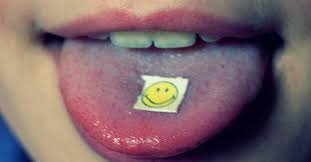 Waar zit de weerstand?
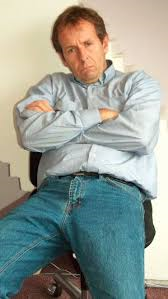 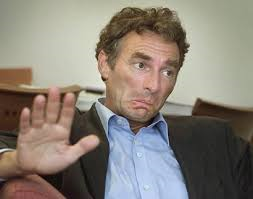 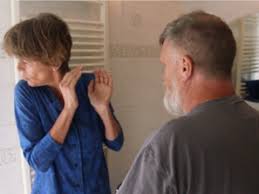 Als advies niet wordt opgevolgd spreken we vaak van weerstand…

Maar: 

Weerstand is iets wat TUSSEN mensen gebeurt
Effectief leiderschap
Eigenschappen effectief leiderschap

Van binnen naar buiten

Wees proactief
Begin met het einde voor ogen
Belangrijke zaken eerst

Denken in termen van winnen/winnen
Probeer eerst te begrijpen, dan begrepen te worden
Werk synergistisch

Hou de zaag scherp
Effectief leiderschap
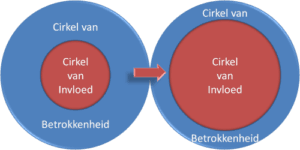 Groepsdynamica
Groepsprocessen zijn een logisch gevolg van de spanning die ontstaat wanneer individuen met elkaar in een sociaal verband worden geconfronteerd
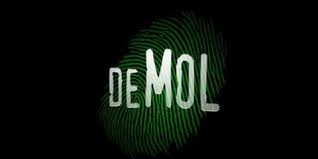 [Speaker Notes: Waar verschillende mensen samenkomen, is er gedoe….]
Fasen van Teamontwikkeling:

VOORFASE: context vd groep staat centraal, contact, verwachtingen , leerwensen

BEGINFASE: orientatiefase, veel externe sturing nodig, er is nog geen eigen taak- en werkstructuur: grenzen moeten worden vastgesteld, wat is karakteriserend?

MIDDENFASE: ook wel ‘controle-affectiefase ’genoemd. Elementen rondom gezag invloed en dominantie spelen een rol

FASE ALS AUTONOME GROEP: ruimte voor het inbrengen van persoonlijke ervaringen. Individuele bijdrage vanuit een persoonlijke betrokkenheid. Er is een goed draaiende taakstructuur en een hoge mate van zelfsturing& zelfregulering

AFSLUTINGSFASE: groep gaat eindigen, bindingen worden losser, men blikt terug op de bereikte resultaten.
Teamontwikkeling/teamfasen
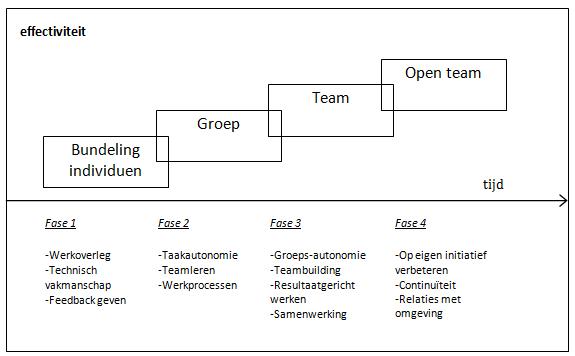 Fasen van groepsontwikkeling:

Elke fase stelt andere eisen aan de begeleiding stijl:
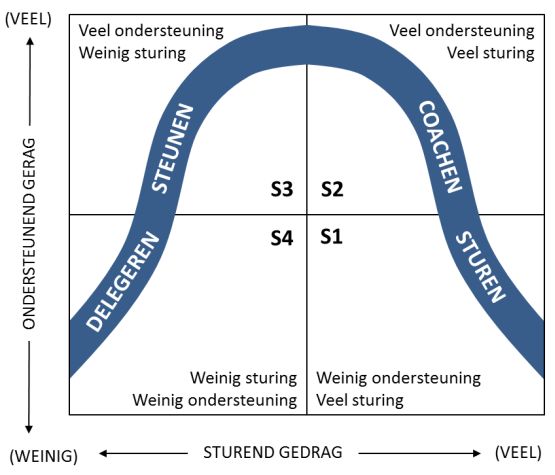 [Speaker Notes: Model van Tuckmann beschrijft de fasen die een team doormaakt]
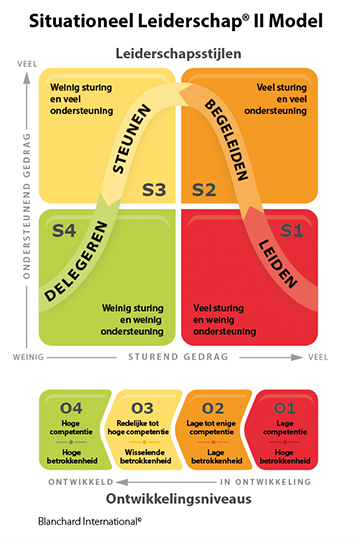 Situationeel leiderschap
Teamdynamiek
Niveaus van groepsontwikkeling

Communicatie in groepen kan beter begrepen worden door in te zien dat deze zich tegelijkertijd afspeelt op meerdere niveaus. Niet ieder niveau is even ‘zichtbaar’
[Speaker Notes: Als je een team in kaart brengt is het vooral van belang je te realiseren dat groepsdynamiek uit verschilllende niveau’s bestaat,
Sommige zaken zijn heel eenvoudig te meten of waar te nemen, andere zaken zijn onzichtbaar en soms moeilijk boven tafel te krijgen.]
Teamdynamiek
Niveau’s van groepsontwikkeling

Inhoud: werken aan de doelstelling en de taak

Procedure: werkwijze ter concretisering van de taak

Interactie: groepsproces en onderlinge betrekkingen

Bestaan: het individuele proces van elk groepslid

Context: invloeden van buitenaf die in de groep doorklinken
[Speaker Notes: Remmerswaal beschrijft de verschillende niveaus’s van groepsontwikkeling als volgt.
Dit kan een handig hulpmiddel zijn om je scan te doen.]
Teamdynamiek
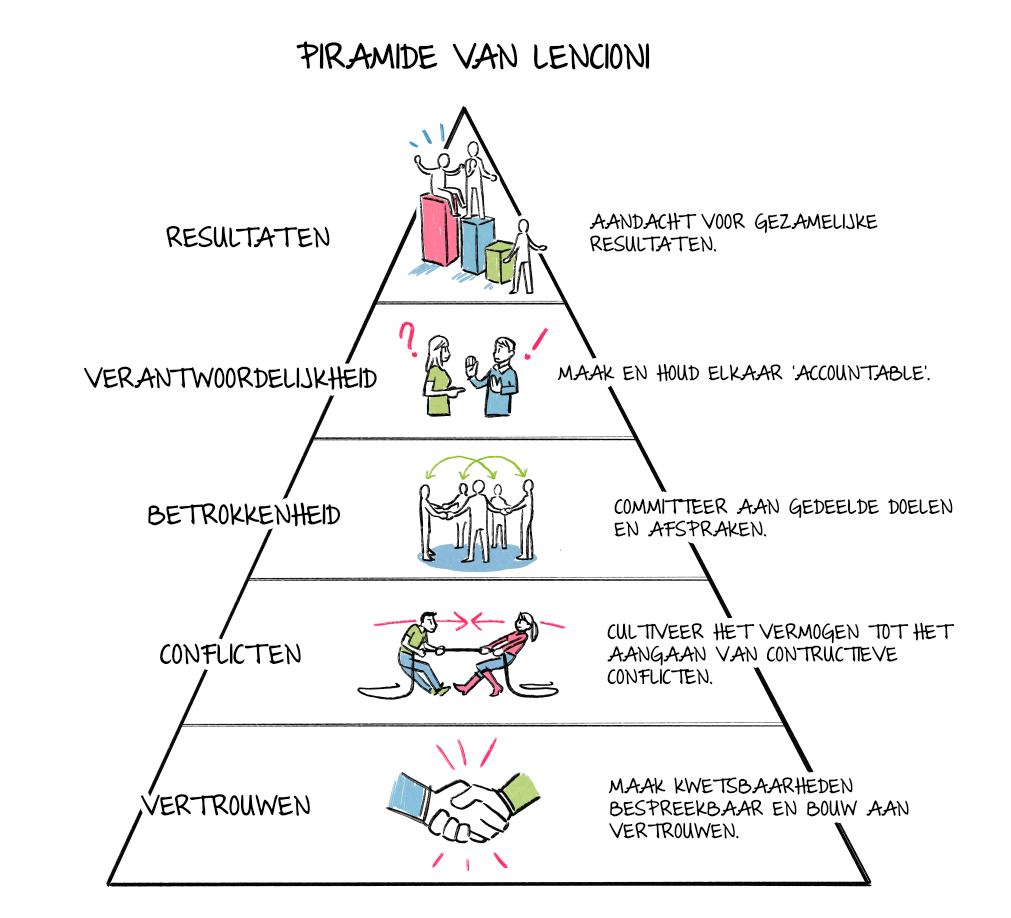 [Speaker Notes: Een ander model, van Lencioni. Gaat over wanneer teams succesvol zijn. 
Hierin kan je het model van Remmerswaal herkennen]
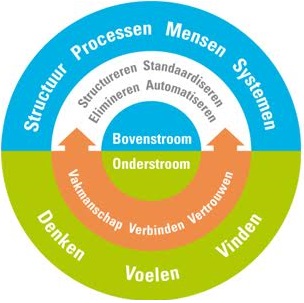 [Speaker Notes: Bottom line komt het hierop neer. Vanuit verschillende invalshoeken observeren en verschillende competenties inzetten om effectief met groepsdynamiek om te gaan.]
Feedback: Geweldloze communicatie
Elementen van geweldloze-communicatieproces

Waarneming

Gevoel

Behoeften

Verzoek
Literatuur
Coachen als professie; Ien van der Pol, 2013
Verbindend vermogen; Marco Buschman, 2016
De vijf frustraties van teamwork; Patrick Lencioni, 2012
Handboek groepsdynamica; Jan Remmerswaal 2013
Situationeel leidinggeven; Paul Hershey, 1984
Communiceren, contact maken, houden en verdiepen; Frank Oomkes, Alan Garner, 2014
Kernkwaliteiten van het Enneagram; Daniel Ofman, Rita van der Week, 2007
De zeven eigenschappen van effectief leiderschap; Stephen R. Covey, 1989
Geweldloos communiceren, hoe doe je dat? Marshall B. Rosenberg, 2012
Intervisie coaching, Ger van Doorn & Marijke Lingsma, 2013
Uit het harnas; Paulien Assink, 2005
Verdraaide organisaties; Wouter Hart, M Buiting, 2012